MDC Data Check
Wu Linghui
2016-12-21
Noise occupancy after T/Q match
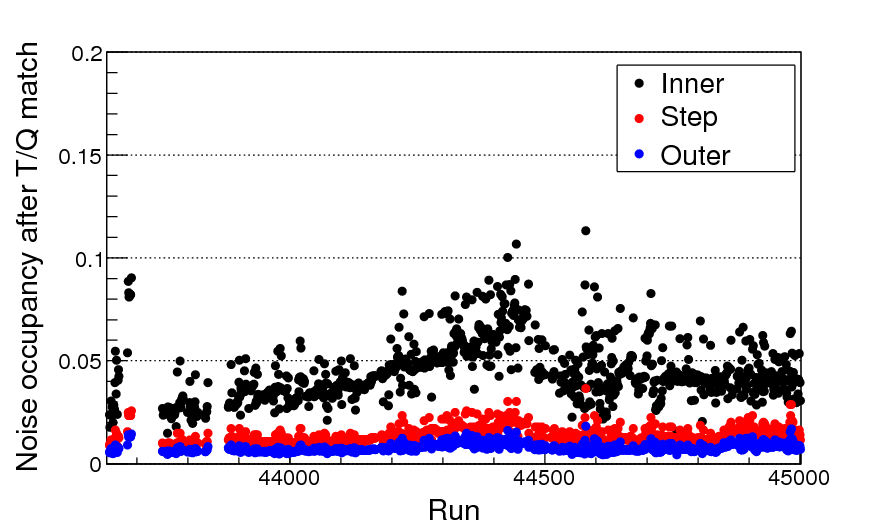 2016.1.6 ~ 2016.3.19
Run 43646 ~ 45000, round09

Run 39355 ~ 42934, round08

Run 47467 ~ 47613, round10
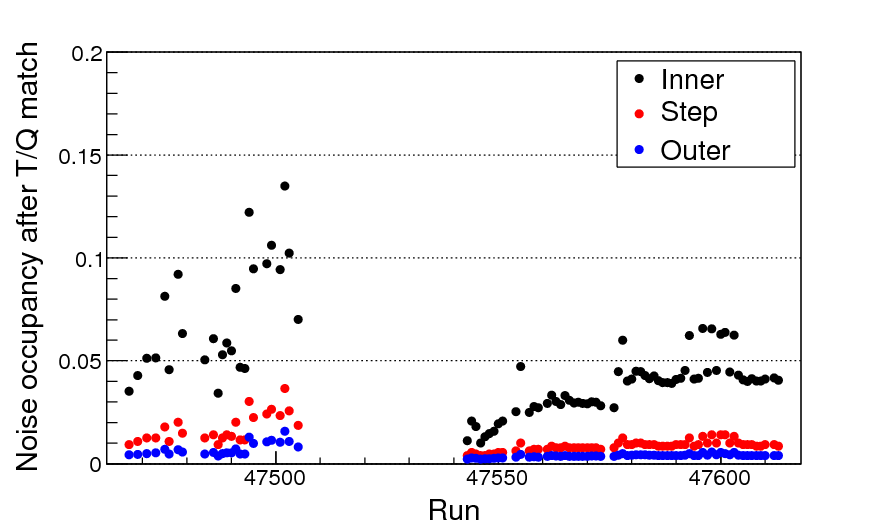 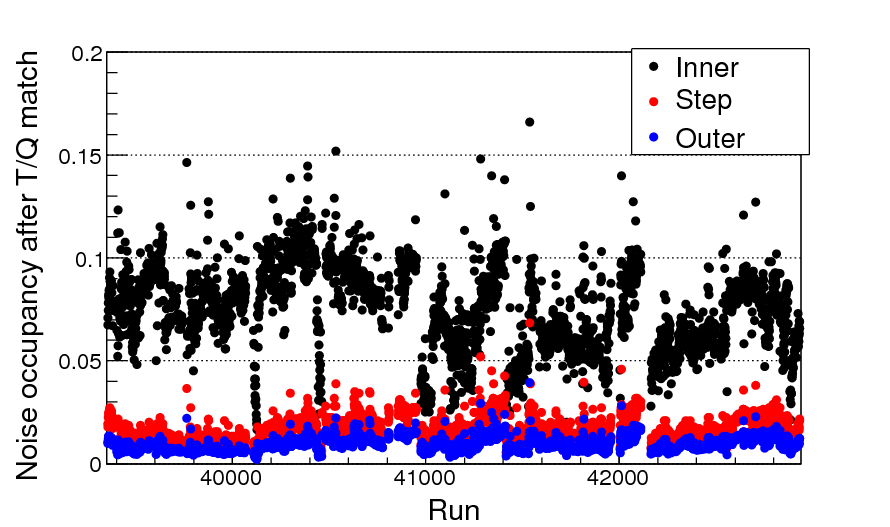 2014.12.31 ~ 2015.6.8
2016.12.11 ~ 2016.12.19
Noise occupancy of T channel
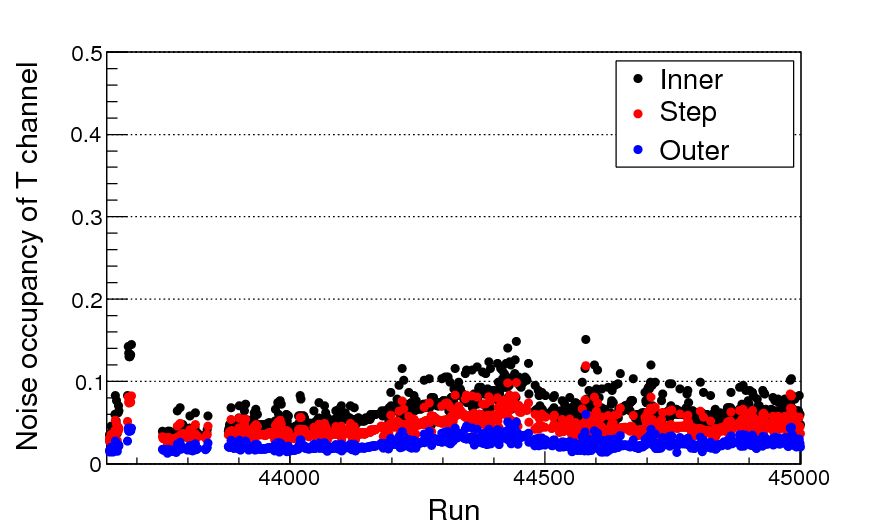 2016.1.6 ~ 2016.3.19
Run 43646 ~ 45000, round09

Run 39355 ~ 42934, round08

Run 47467 ~ 47613, round10
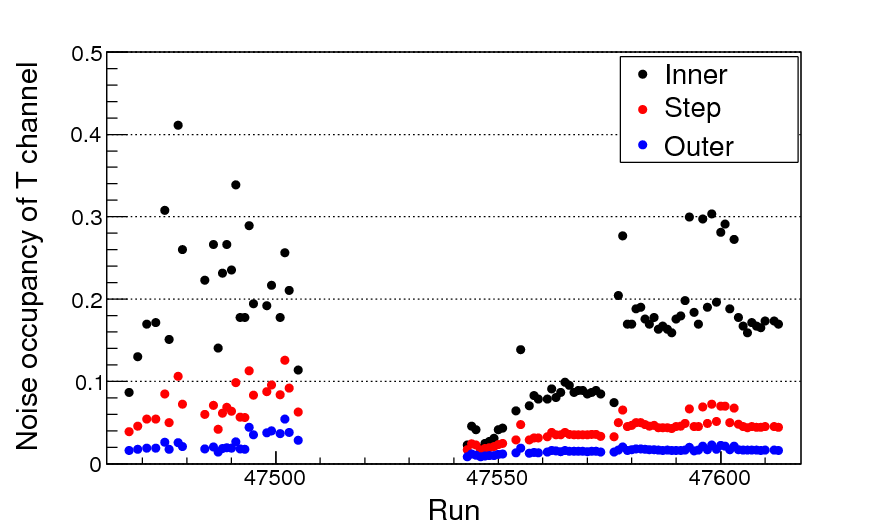 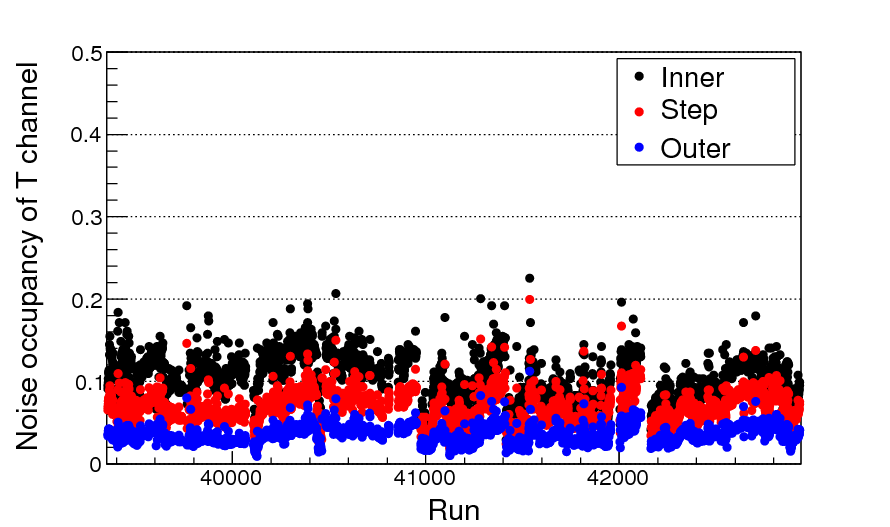 2016.12.11 ~ 2016.12.19
2014.12.31 ~ 2015.6.8
Noise level of the inner chamber from T channel is much higher
Resolutions of run47543
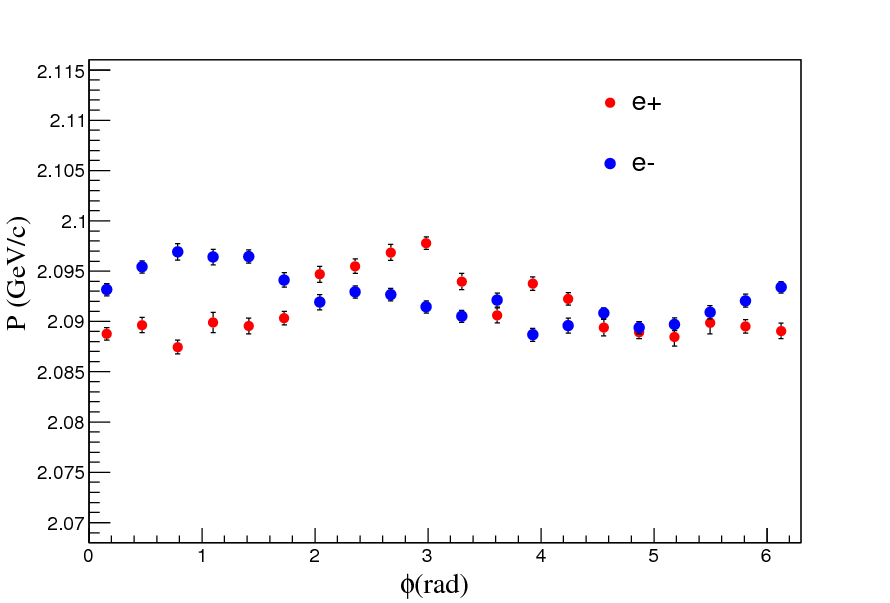 Run47543 (Low noise occupancy)
Resolutions are normal
Spatial resolution: 120mm
sP=15.7MeV/c @2.1GeV/c
Alignment: No big displacement
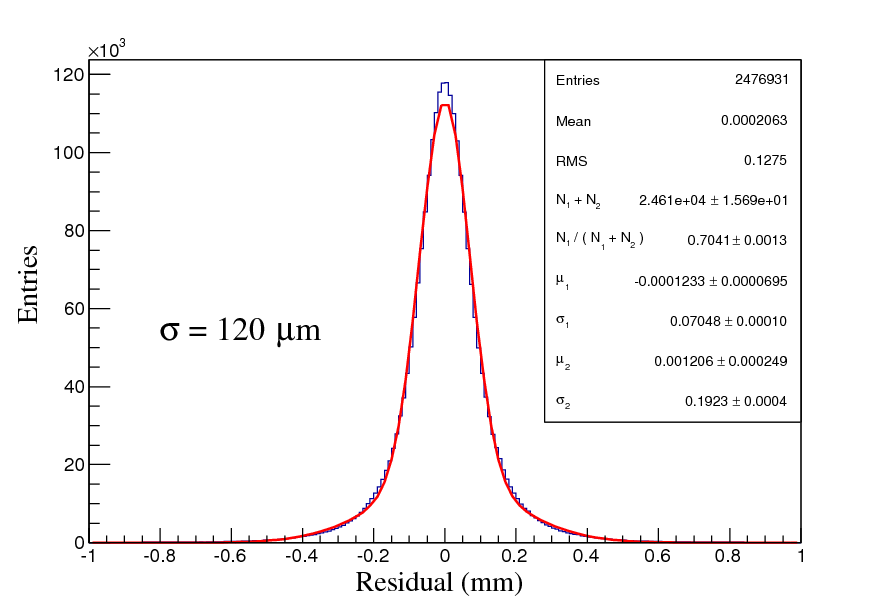 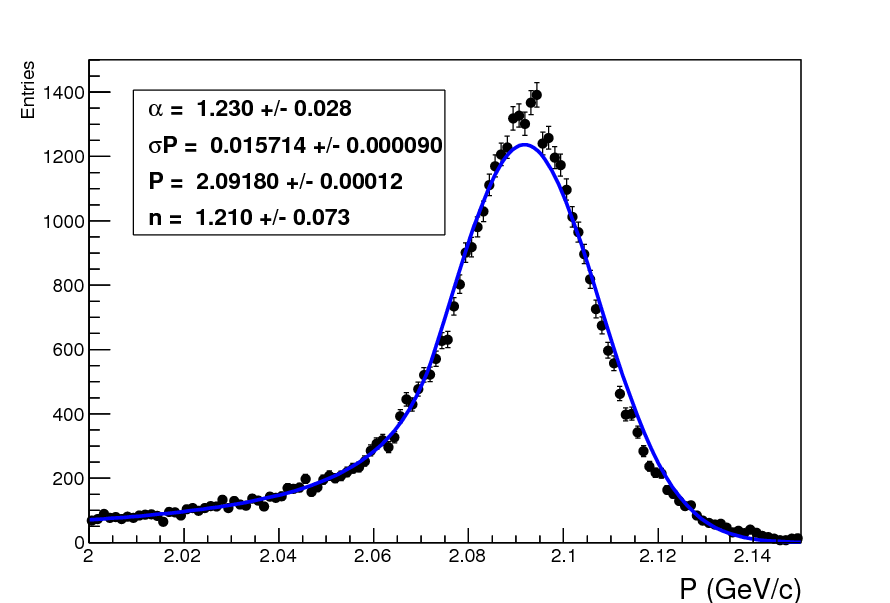 Layer by layer comparison (1)
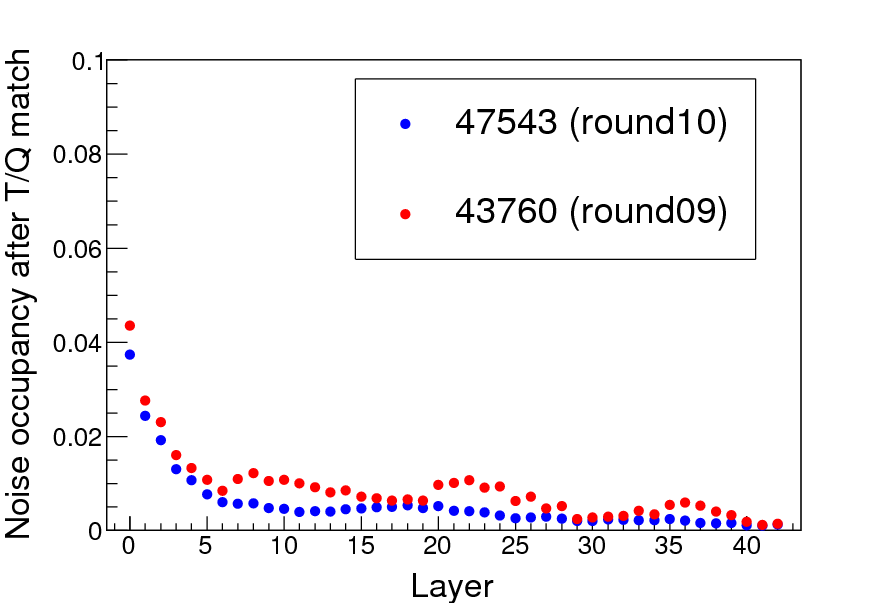 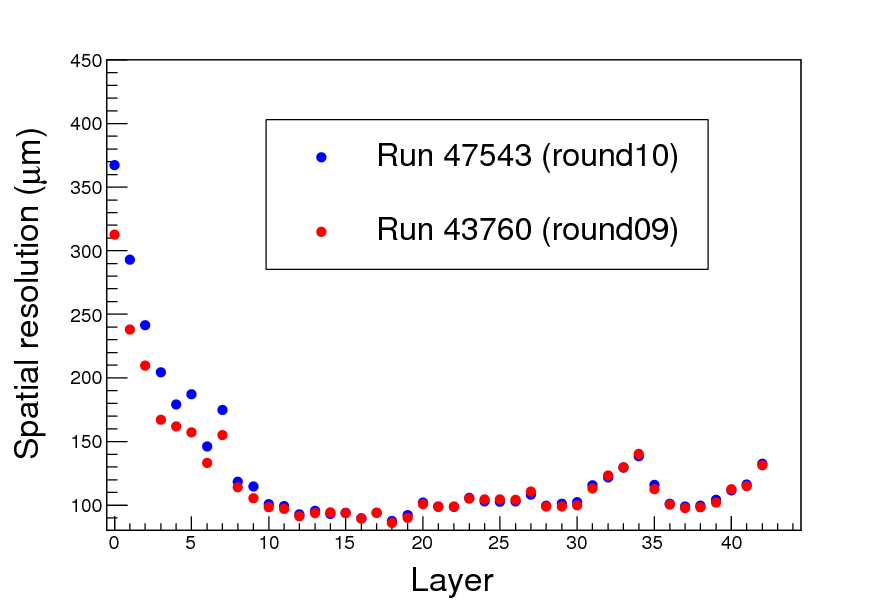 Calibration not finished
 Calibration samples are contaminated
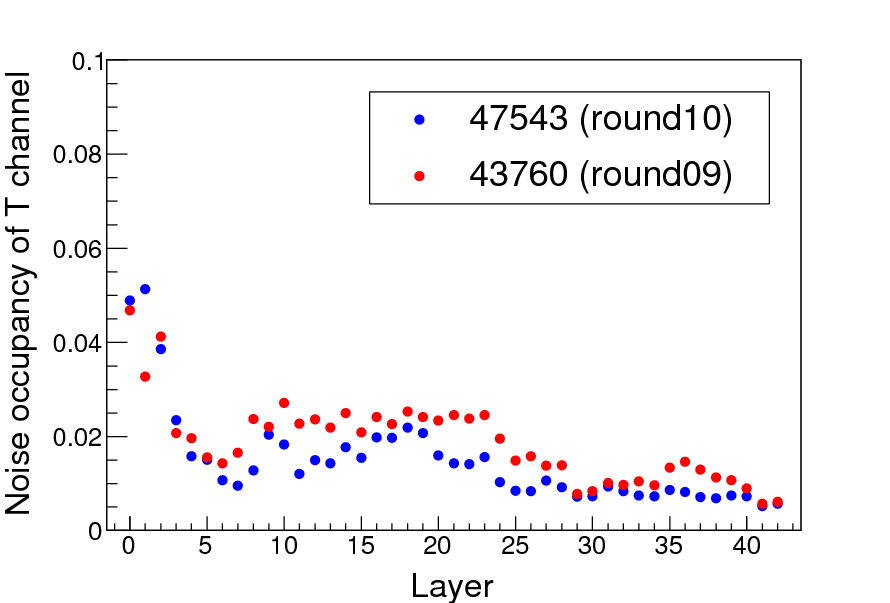 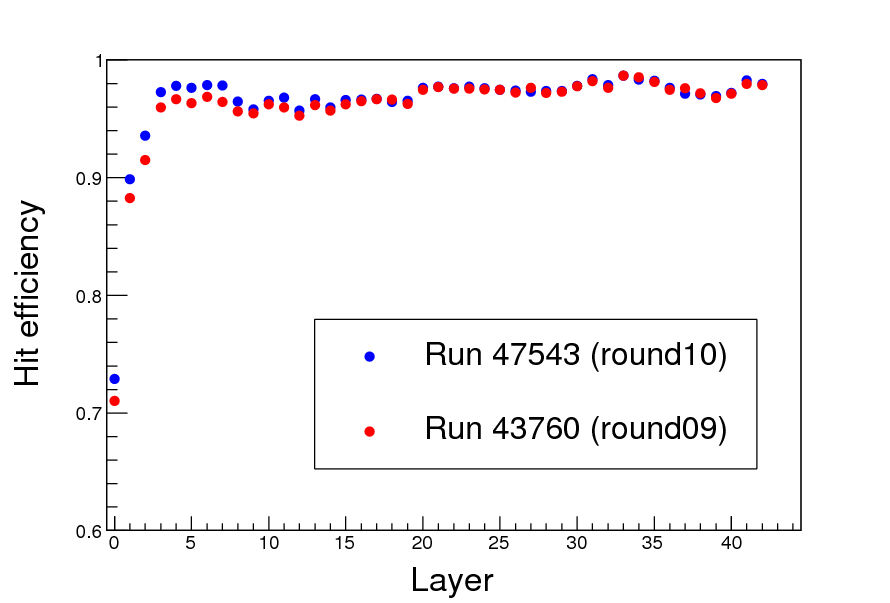 Layer by layer comparison (2)
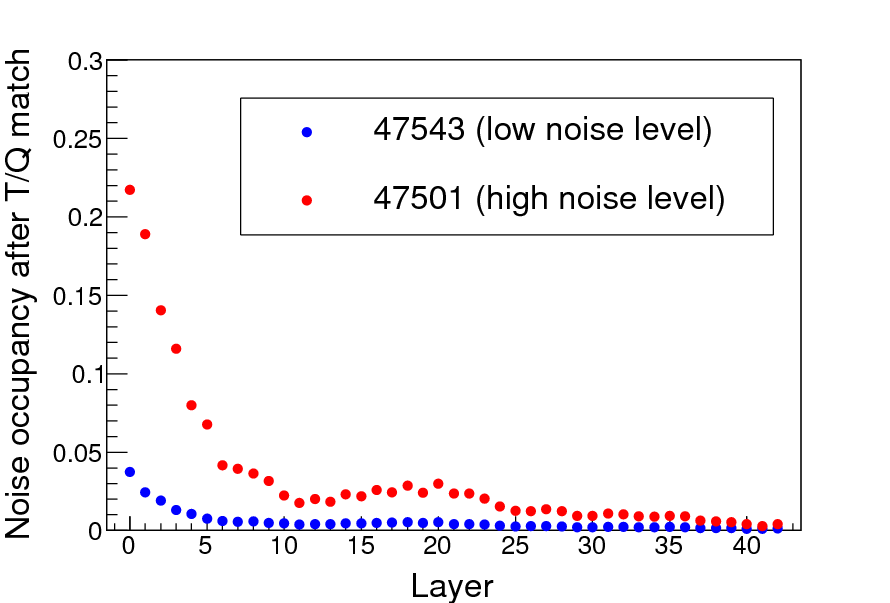 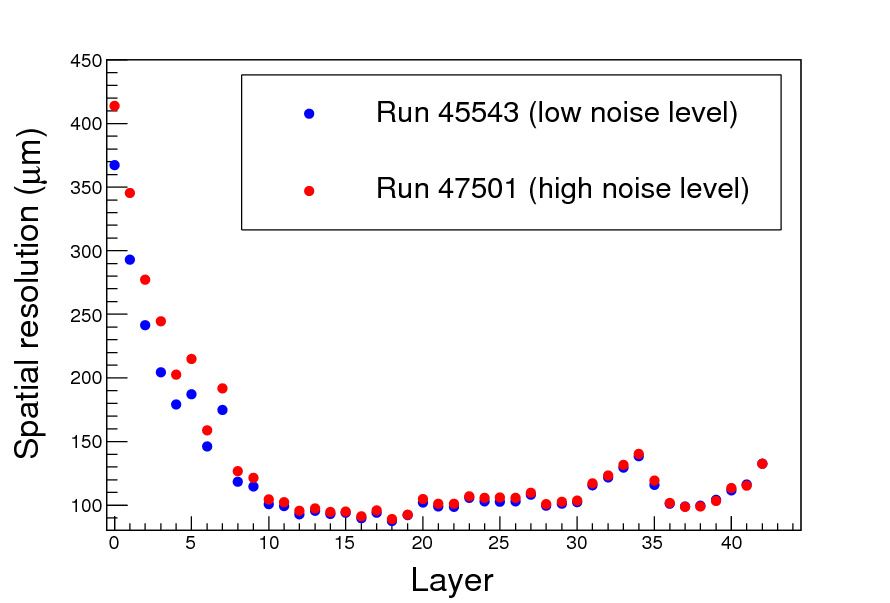 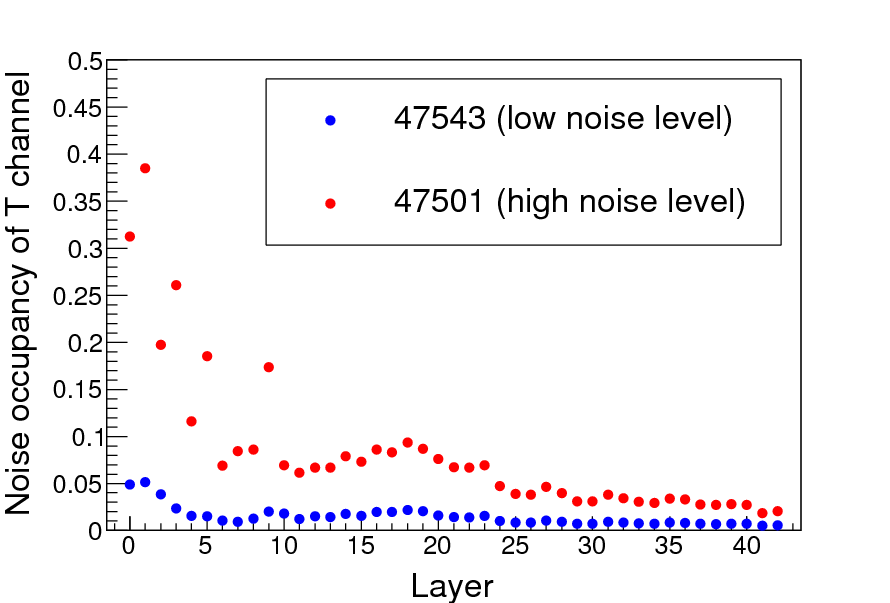 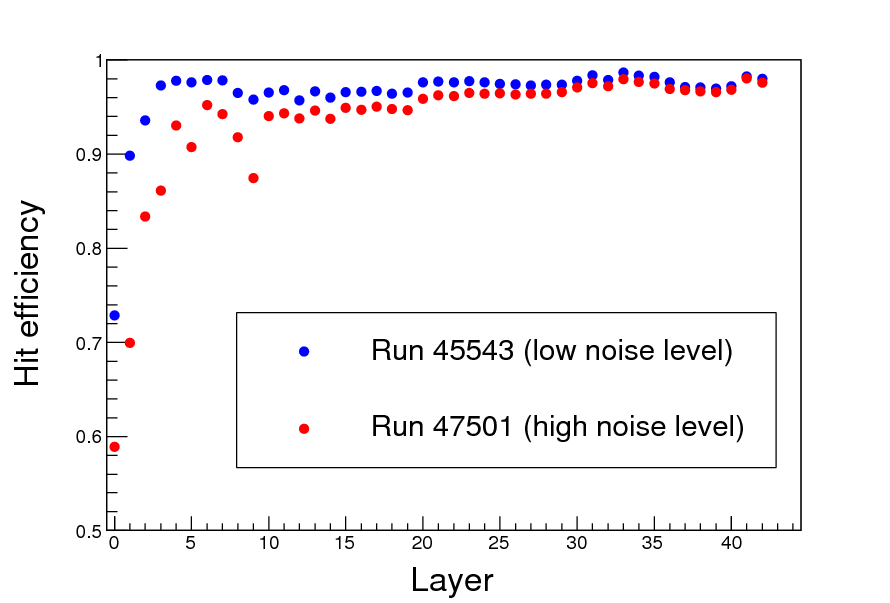 Time distribution
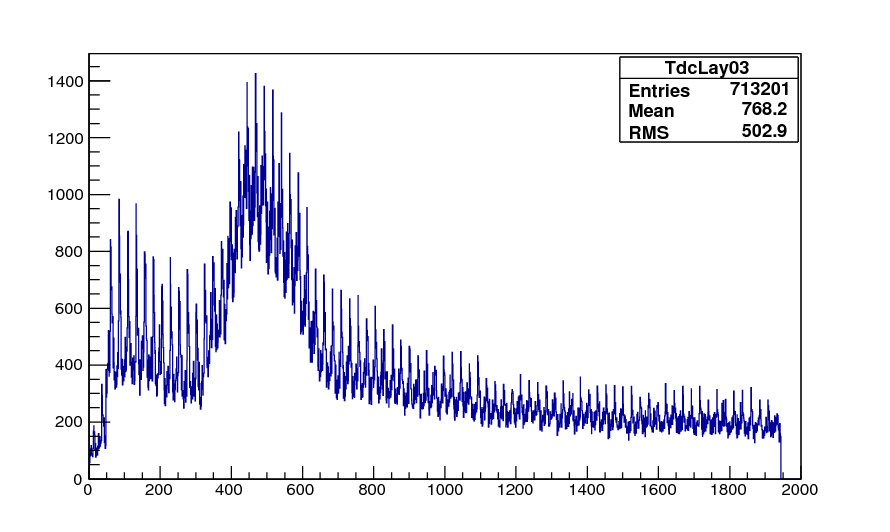 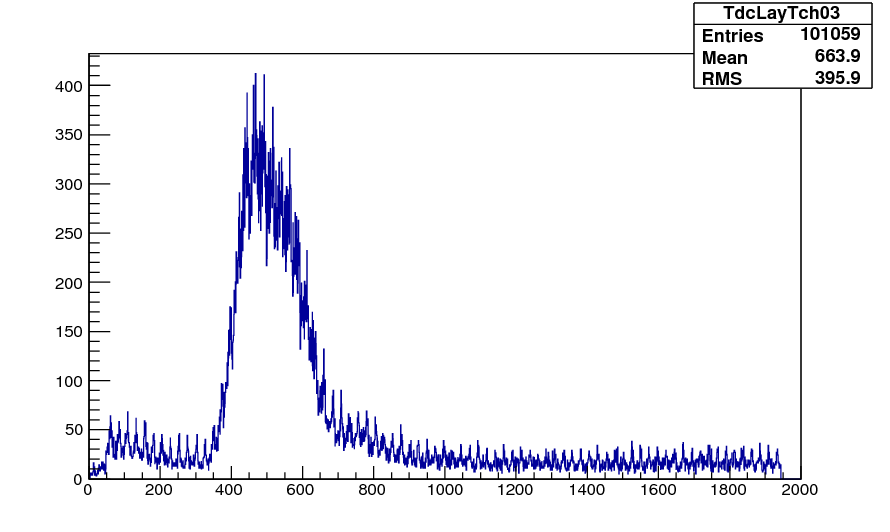 Run 47543, layer3
Run 47501, layer3
T channel
T/Q match
Low noise level
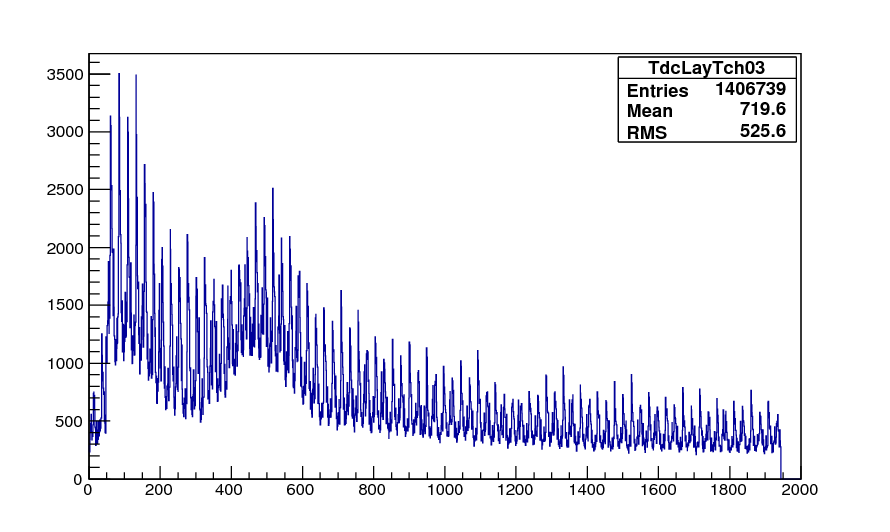 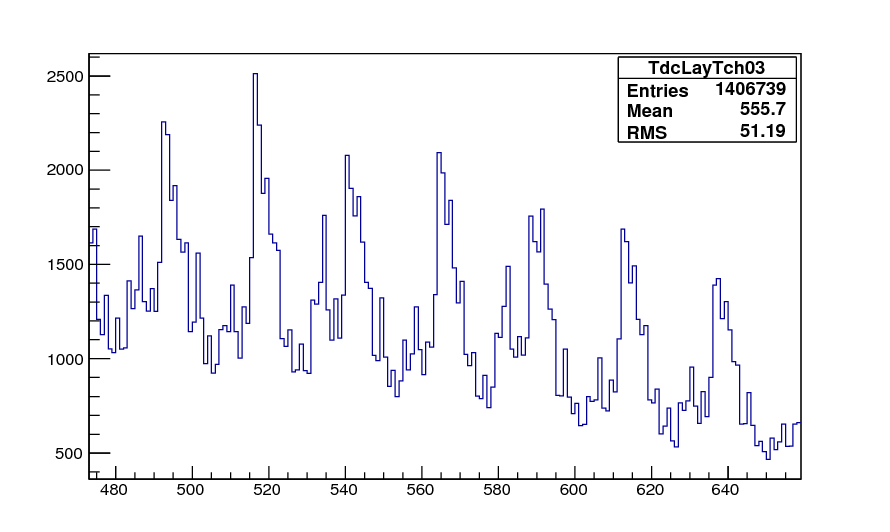 25ns
Run 47501, layer3
T channel
T (ns)
T (ns)
Run by run monitor
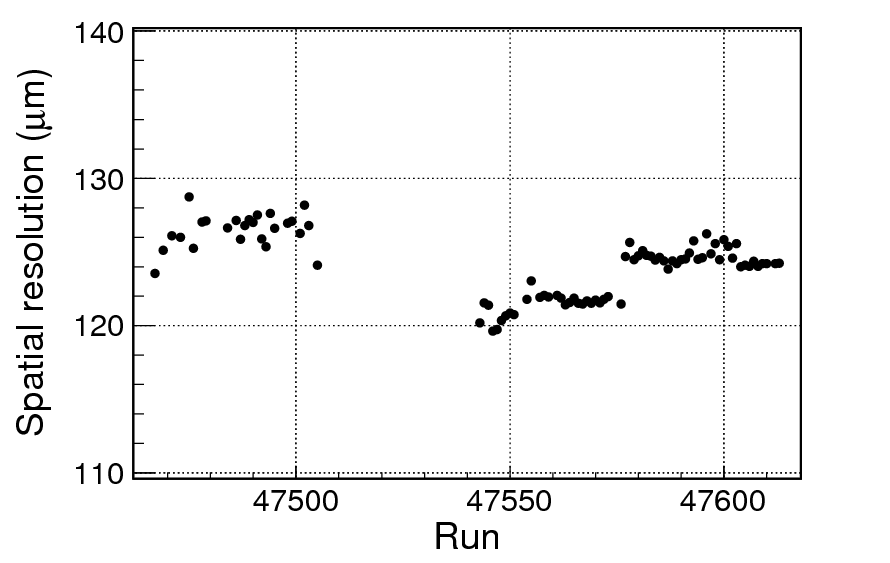 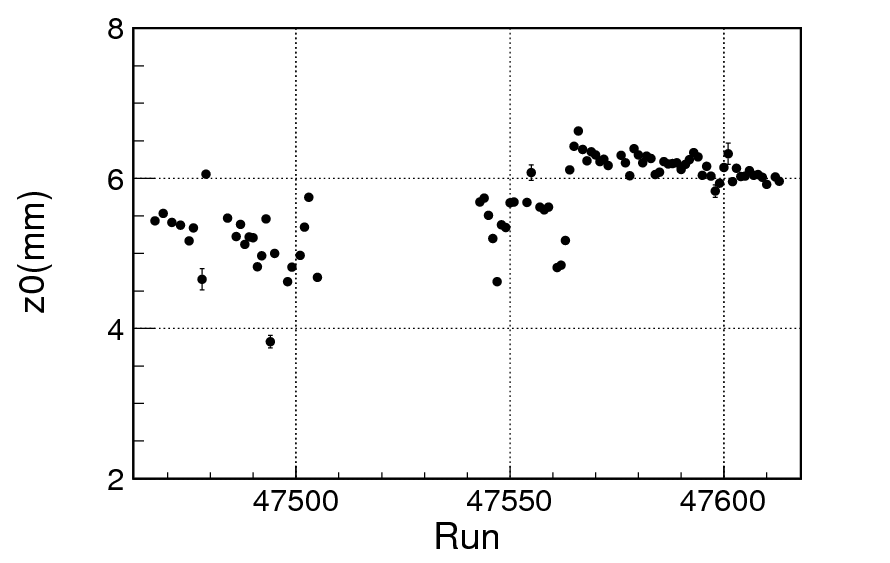 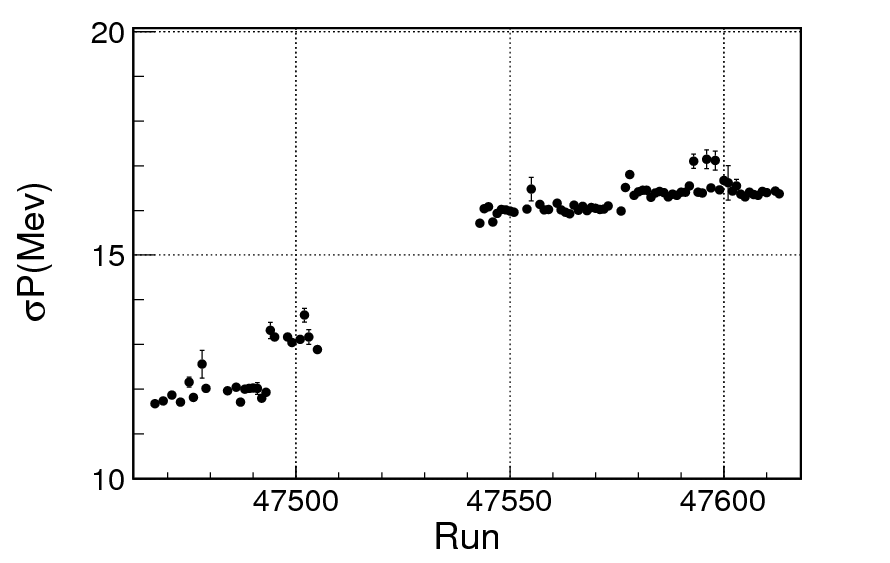 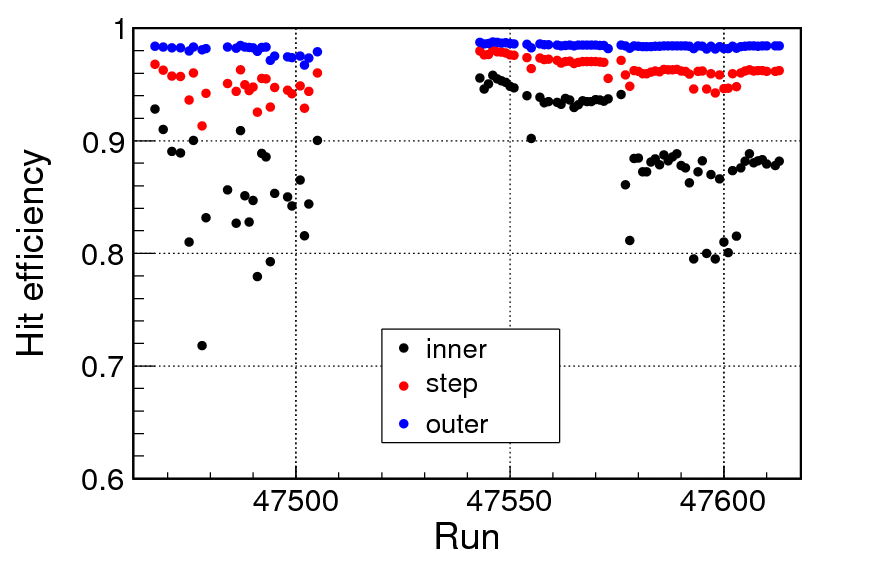 Summary
Noise level of the inner chamber from T channel is higher compared with old data.
High noise occupancy causes bad resolutions and low hit efficiency.
No big displacement is found.
Shift of vertex in z is a little bigger.